法定後見の申立て手続き
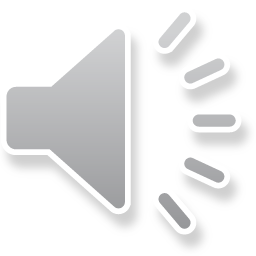 セミナー資料　栂村行政書士事務所　　相談は無料ですのでお気軽に：0898-35-1022　Mail:：m.tsugamura＠tsugaoffice.jp
１．法定成年後見人の申立（家庭裁判所へ）手続きの流れ
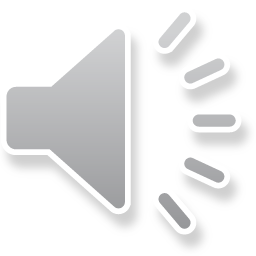 《　申立人　》
本人，配偶者，４親等内の親族，成年後見人，任意後見人，
　任意後見受任者，成年後見監督人等，市区町村長，検察官
《　申立準備（書類の作成準備）》
１．申立書
　２．親族関係図
　３．申立事情説明書
　４．診断書（成年後見制度用）、診断書附票
　５．本人情報シート
　６．財産目録、収支状況報告書
　７．後見人候補者事情説明書
　８．親族の同意書
　９．その他必要書類　
　　＊後見・保佐・補助開始申立てセット(家庭裁判所書式参照）
セミナー資料　栂村行政書士事務所　　相談は無料ですのでお気軽に：0898-35-1022　Mail:：m.tsugamura＠tsugaoffice.jp
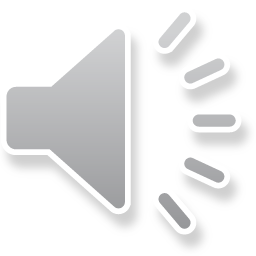 《　申立書提出・面接予約　》
１．申立書の事前提出
　２．提出後面接日を予約する
《　面接　》
１．予約時間に出頭
　　　・申立人及び後見人候補者出頭。本人は可能であれば出頭。
　　　　（不可の場合は訪問面接可）
　２．面接
　　（1）追加書類の指示、鑑定を要する場合はその指示等をする。
　　　＊申立の前に、主治医に対して、鑑定を引き受けてくれるか、ま
　　　　た費用についての意向などを確認しておくとよい。
　　（2）本人の流動資産が多額の場合（概ね1,200万円以上）
　　　　①　後見制度支援信託の利用
　　　　②　後見制度支援預金の利用
　　　　③　①又は②を利用しない場合は専門職後見人又は専門職後見
　　　　　　監督人を選任する
セミナー資料　栂村行政書士事務所
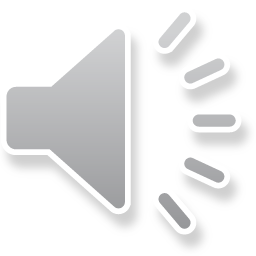 《　審判　》
後見の開始に係る判断を行うことを後見開始の審判という。
　１．審判書が成年後見人に届いてから２週間以内に、不服の申立てが　
　　　されなければ、後見開始の審判の効力が確定します。
　２．申し立てから約１カ月～２カ月程度（鑑定が必要な場合は３カ月
　　　程度）
《　後見の登記　》
審判が確定すれば審判の内容を登記してもらうため、裁判所から東
　京法務局に登記の依頼がされます。この登記は後見登記と呼ばれてお　
　り、後見人の氏名や後見人の権限などが記載されています。　　後見登記は裁判所が依頼してから２週間程度で完了し、完了後に後
　見人へ登記番号が通知されるので、通知された登記番号をもとに法務
　局で登記事項証明書を取得しましょう。
セミナー資料　栂村行政書士事務所　　相談は無料ですのでお気軽に：0898-35-1022　Mail:：m.tsugamura＠tsugaoffice.jp
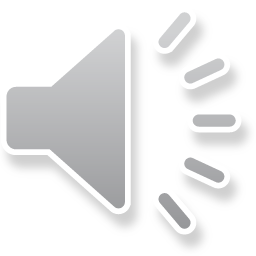 《　成年後見人の事前実施準備　》
①　審判後2週間で確定した後、速やかに記録を謄写する（但し自ら　
　　　が申立代理人の場合は、通常記録を保有していることから必要
　　　ない）
　②　審判確定後、２週間程度で登記がはいるため、その後登記事項
　　　証明書を取り付ける。（但し、確定後早期に着手する必要があ
　　　るときは、確定証明書と取り付ける）
　③　申立人と面談引き継ぎ
《　成年後見人の業務開始　》
①　申立人から引き継いだ預金口座等の後見登録設定
　②　年金事務所、税務署、保険会社等への連絡
　③　審判日から２ヶ月以内に裁判所に対して初回報告をする(財産目
　　　録、年間収支予定表作成）要式は必ず家庭裁判所の「後見サイ
　　　ト」を参照し使用すること。
セミナー資料　栂村行政書士事務所　　相談は無料ですのでお気軽に：0898-35-1022　Mail:：m.tsugamura＠tsugaoffice.jp
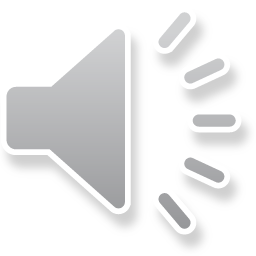 ２．成年後見の申立にかかる費用
申立ての際は以下の費用が発生します。この費用については申立人が用意します。
＊その他住民票・戸籍謄本・印鑑証明等の実費及び専門家への契　
　約作成業務を依頼する場合は報酬費用が別途必要となります。
セミナー資料　栂村行政書士事務所　　相談は無料ですのでお気軽に：0898-35-1022　Mail:：m.tsugamura＠tsugaoffice.jp
３．成年後見制度に係る行政・関連機関の支援について
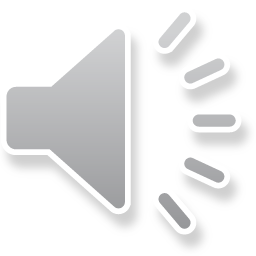 （1）　成年後見制度の市町村長の申し立てと利用支援事業
　　　　成年後見制度を利用したくても、身近に申し立てる親族がい
　　　なったり、申立経費や後見人の報酬を負担できないなど、さま
　　　ざまな理由で利用できない人がいます。このような人々の成年
　　　後見制度の利用を公的に支援する制度があります。

　①　市町村長申立権 
　　　成年後見制度の利用が必要な状況であるにもかかわらず、本人
　　や家族ともに申立を行うことが難しい場合など、特に必要がある
　　ときは市町村長が申し立てすることができます。　《申立の理由》
　　　・４親等内の親族がいない場合 
　　　・４親等内の親族がいても、音信不通だったり、申立を拒否し
　　　　ている場合 
　　　・虐待等の理由により、親族による申立が適当でない場合
ミナー資料　栂村行政書士事務所
セミナー資料　栂村行政書士事務所　　相談は無料ですのでお気軽に：0898-35-1022　Mail:：m.tsugamura＠tsugaoffice.jp
②　成年後見制度利用支援事業
　　　成年後見制度の利用が必要にもかかわらず、申立費用、後見
　　人の報酬等の費用負担が困難なため利用することができない場
　　合に、市町村から必要な費用について補助を受けることができ
　　ます。
　　　市町村の任意事業のため担当課にお問い合わせ願います。

（2）社会福祉協議会の日常生活自立支援事業
　　　判断能力が不十分であるために日常生活を営むのに支障があ
　　るものの、日常生活自立支援の利用契約を締結す能力を有する
　　ことが制度を利用する条件となります。
　《支援内容》
　　　①　福祉サービスを安心して利用するための支援
　　　②　毎日の生活に欠かせない、お金の出し入れの支援
　　　③　日常生活に必要な事務手続きの支援
　　　④　大切な通帳や証書などの保管支援等
　　＊詳細はお近くの社会福祉協議会にお問い合わせ願います。
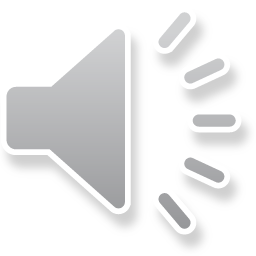 セミナー資料　栂村行政書士事務所　　相談は無料ですのでお気軽に：0898-35-1022　Mail:：m.tsugamura＠tsugaoffice.jp